Áldás, békesség!
A mai óra témája:Az élet tisztelete
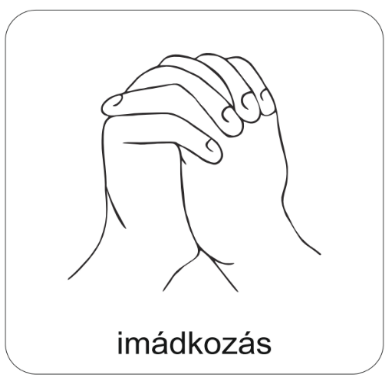 Kezdjük az órát imádsággal!
„Jó Atyánk, Istenünk, Te taníts bennünket!
Jézus Krisztus útján vezesd a lelkünket!
Szentlelked ereje növelje hitünket!
Ámen.”
Olvasd el egy orvos-gyógypedagógus gondolatait az életről!
„Szeresd egészségedet, mert ez a jelen.Védd a kisgyermeket, mert ez a jövő.Őrizd szüleid egészségét! - merta múlton épül fel a jelen és a jövő.”
(Bárczi Gusztáv)
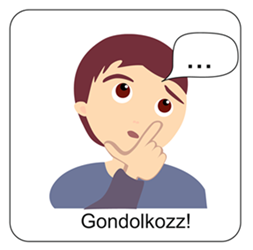 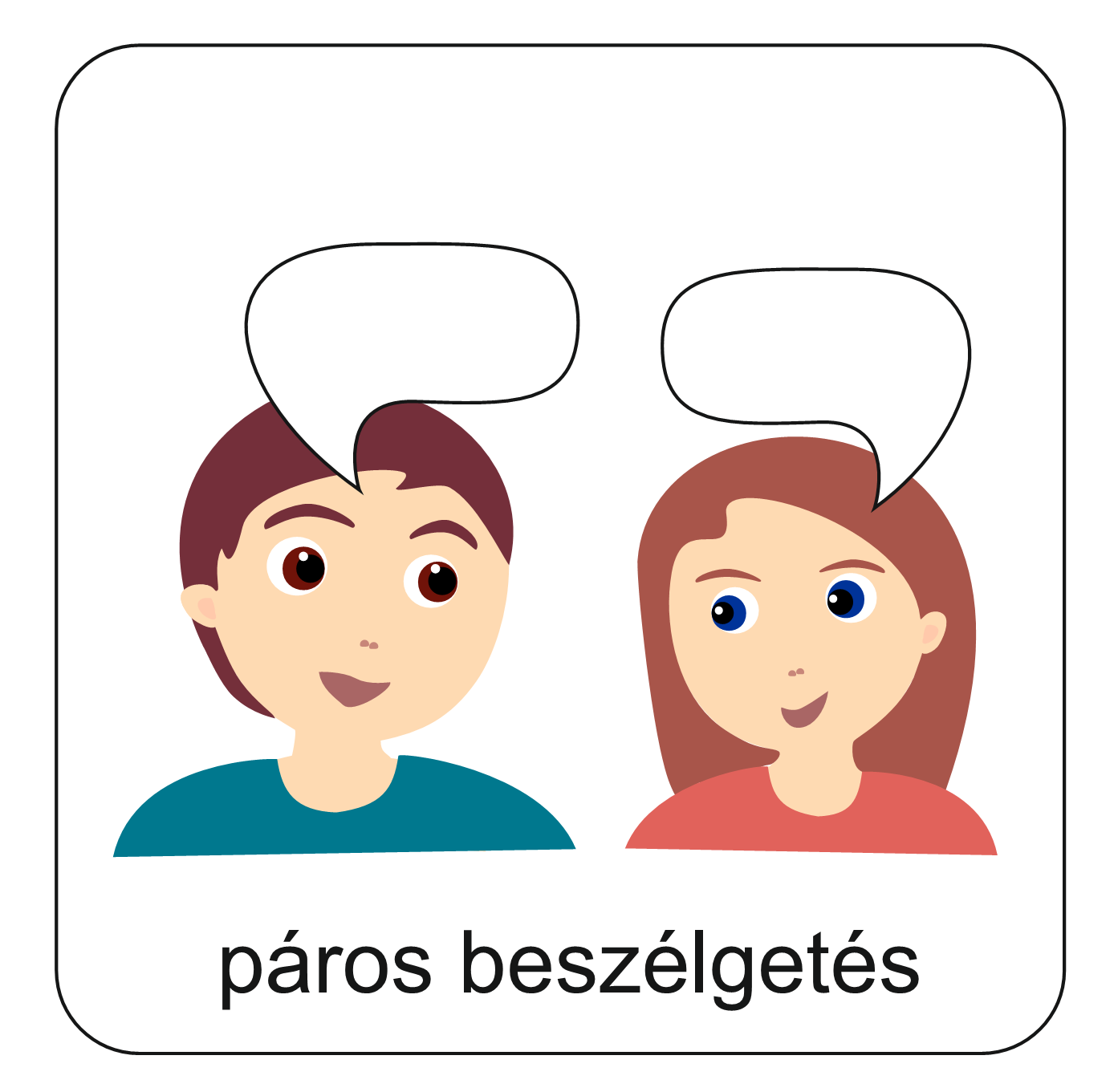 Szerinted mit akar üzenni a fenti idézet?
Hogyan kapcsolódhat ez az élethezés annak tiszteletéhez?
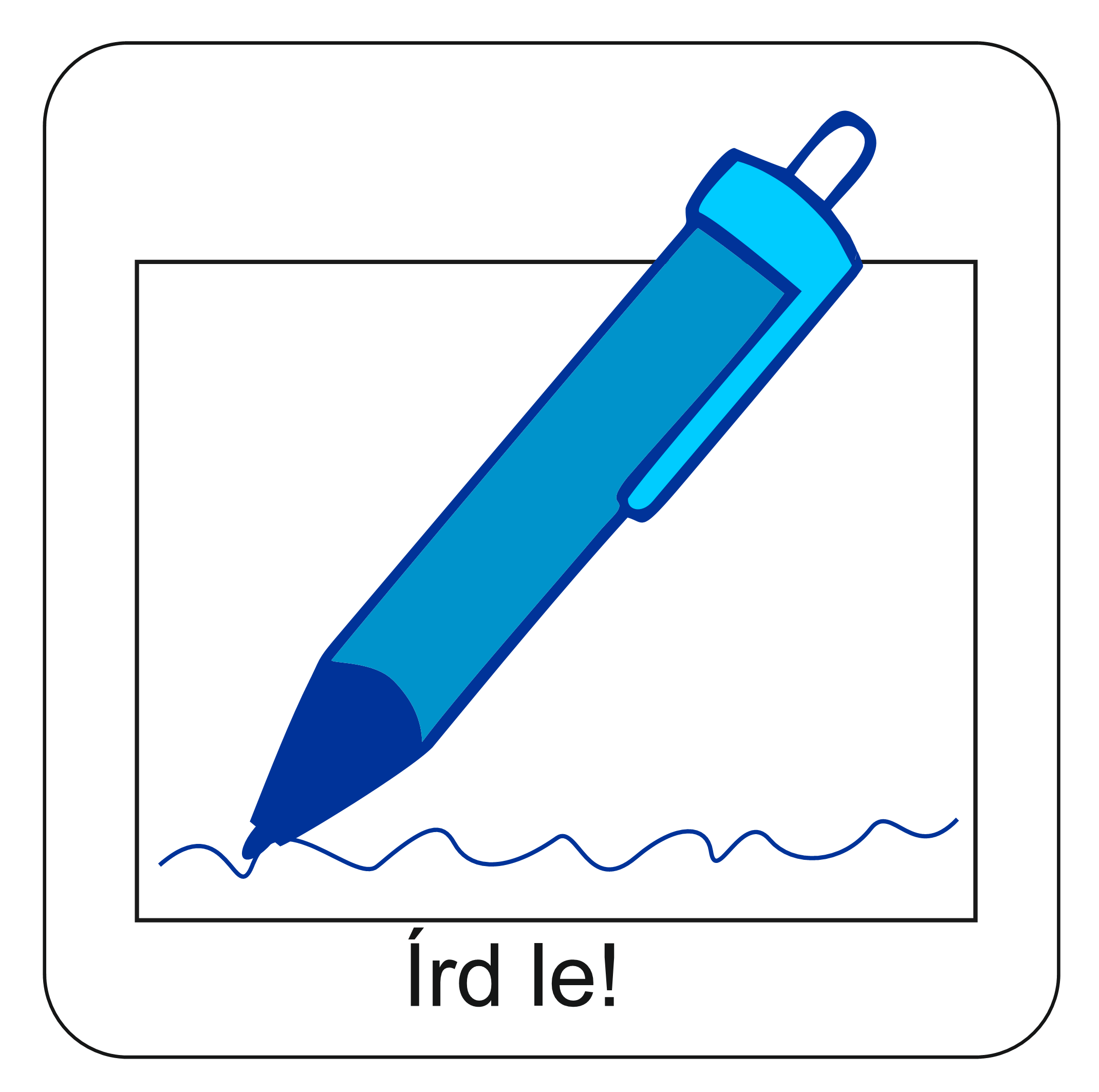 A másikba olyan szavakat írj, amivel az osztályban bántani szokták egymást!
Rajzolj a füzetedbe egymás mellé két kört!
Az egyik körbe írj fel olyan kedves szavakat, amiket osztálytársaiddal mondani szoktatok egymásnak!
Most húzd alá azokat, amiket már rád is mondtak!
Mikor Isten rád néz, nem ezeket a szavakat, jelzőket látja, hanem azt, hogy mennyire szeret.
Szavainkkal tudjuk óvni az életet és tudunk bántani is.
A mai órán azt fogjuk megnézni, hogyan védhetjük az életet.
Ma a hatodik parancsolatról fogunk tanulni.

„Ne ölj!”
(2Mózes 20,13)
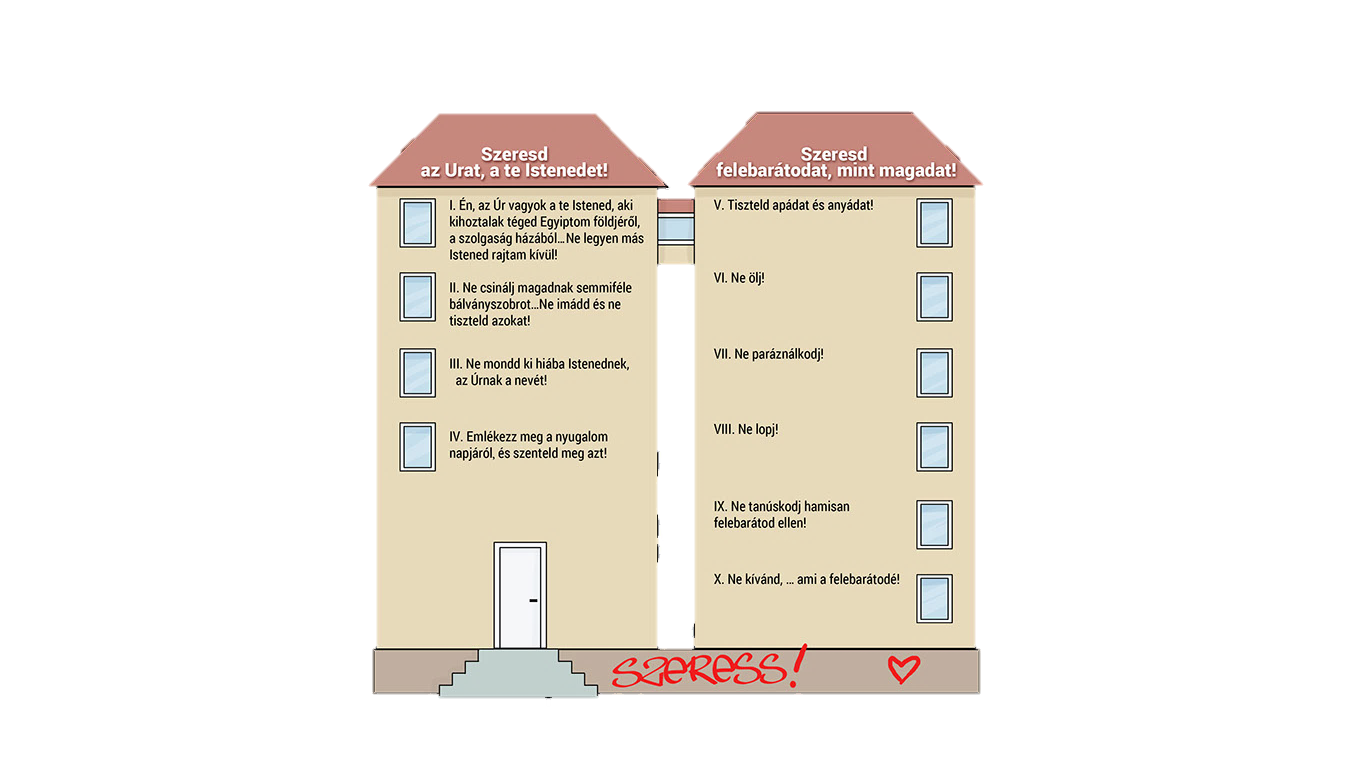 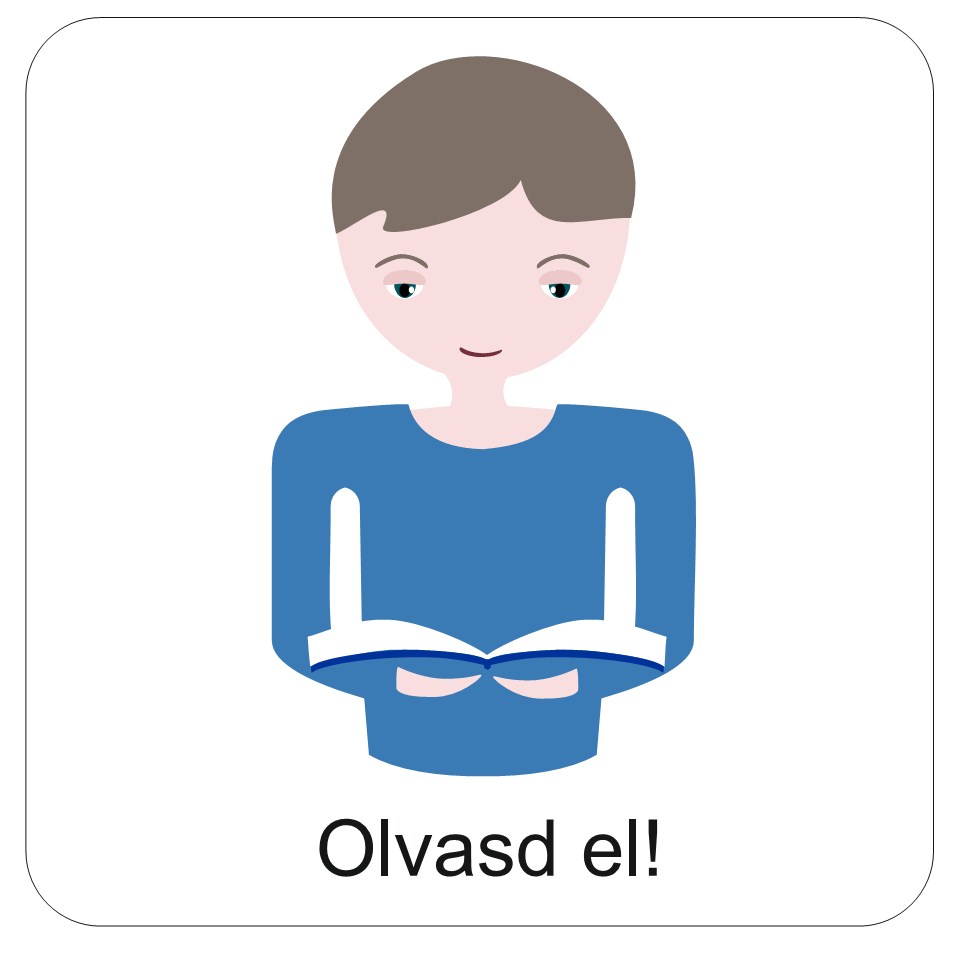 Mit jelent az élet védelme?
A következő játék segít ezen elgondolkodni.
Mit gondolsz, melyik kép hogyan kapcsolódik a hatodik parancsolathoz?
Játszom!
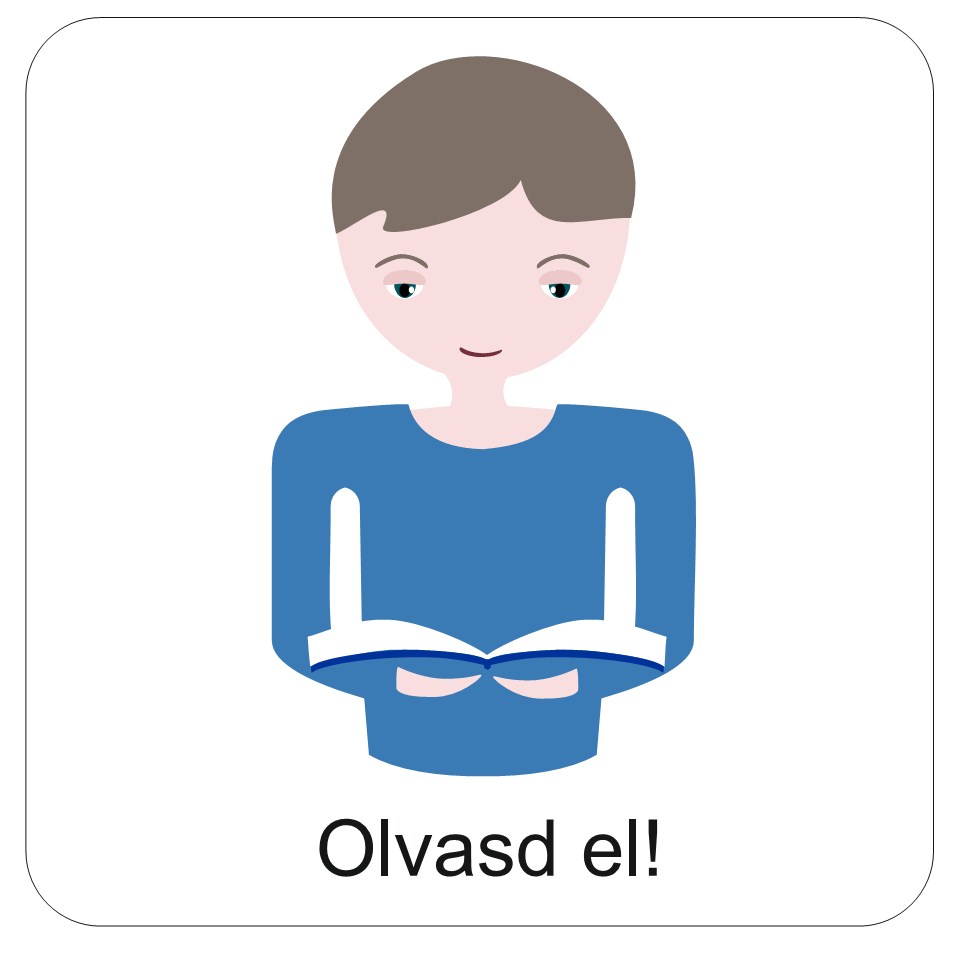 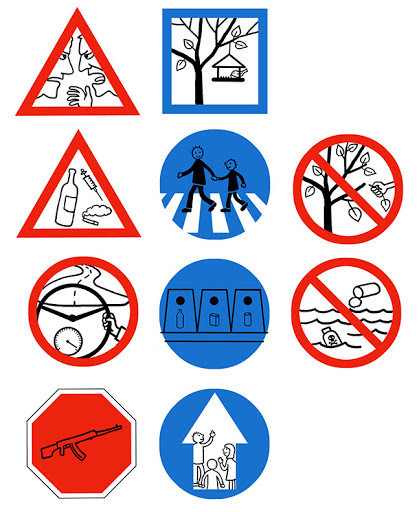 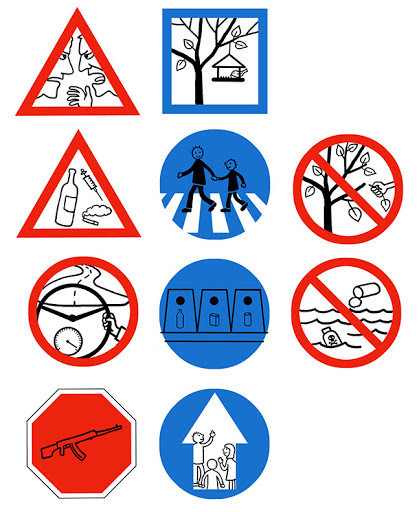 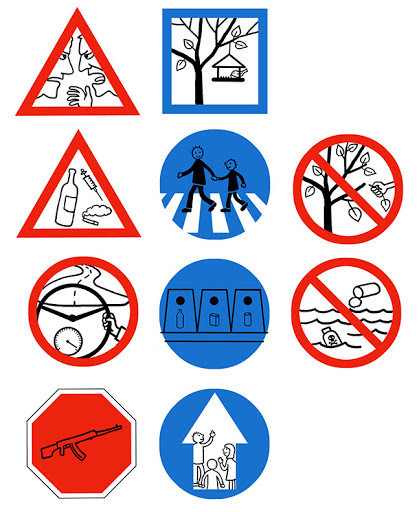 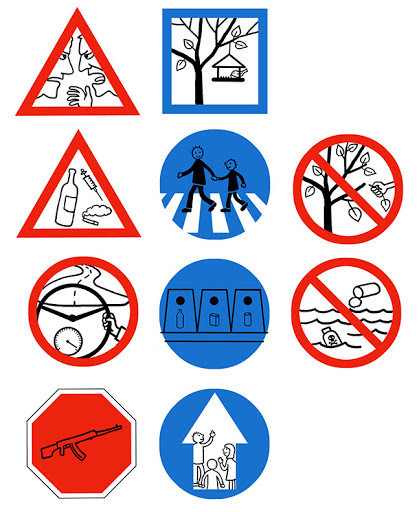 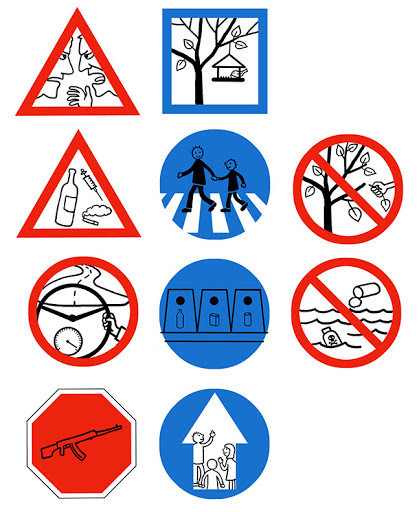 Minden élőlény Isten terménye, ezért őhozzá tartozik. Nekünk nincs jogunk elvenni egyetlen élőlény életét sem. Sőt, feladatunk óvni a környezetünket.
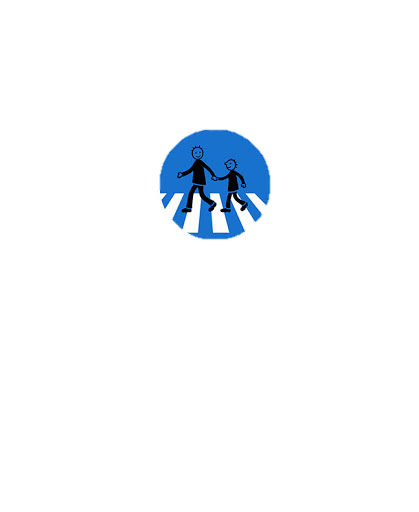 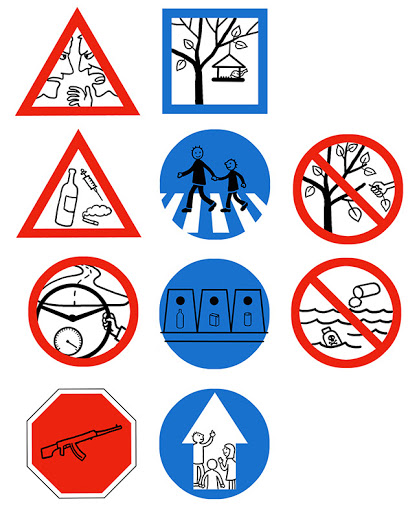 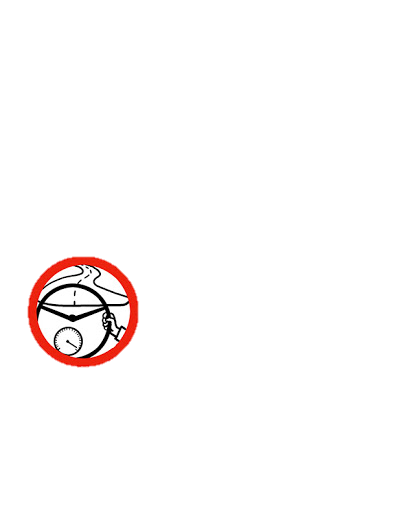 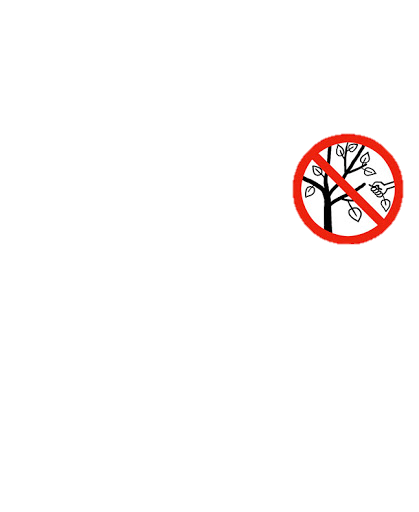 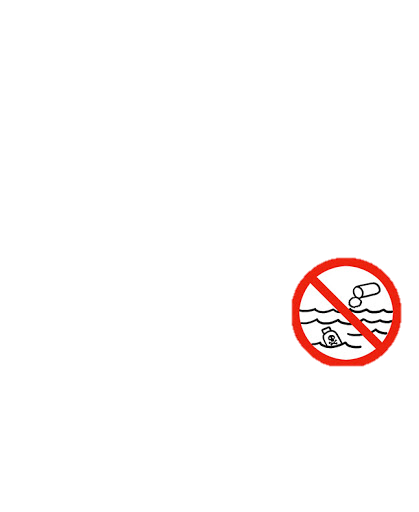 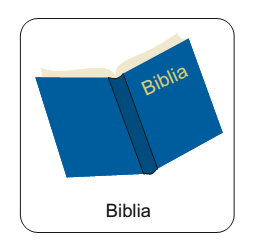 A következőkben elolvasunk egy bibliai történetet, ami a hatodik parancsolathoz kapcsolódik.
1Mózes 4,1-16
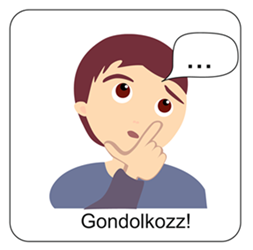 Gondold át a kérdéseket, ha szükséges, olvasd el újra a történetet a Bibliából!


Hogyan kapcsolódik Káin és Ábel története a hatodik parancsolathoz?

Vajon miért csak Ábel áldozatára tekintett az ÚR?

Mit érezhetett Káin?

Hogyan végződött volna a történet, ha Káin nem enged haragjának és nem öli meg a testvérét? Gondold végig és készíts erről egy rajzot a füzetedbe!
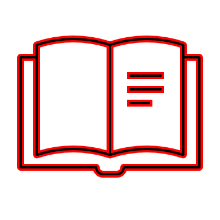 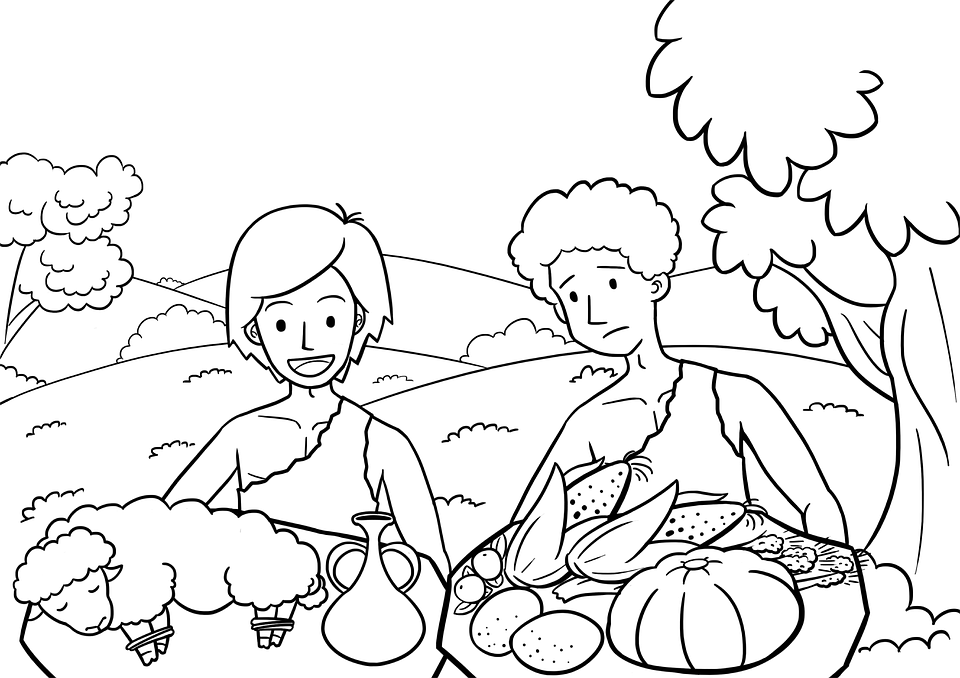 A hatodik parancsolat így hangzik: „Ne ölj!”
Ez a parancsolat egyben arra hív minket, hogy védjük az életet.
Káin nem tisztelte az életet. Engedett a haragnak és megölte testvérét.
Története arról beszél nekünk, hogy mennyire fontos felismerni a szívünkben lévő rossz indulatot, amiből bántás lenne.
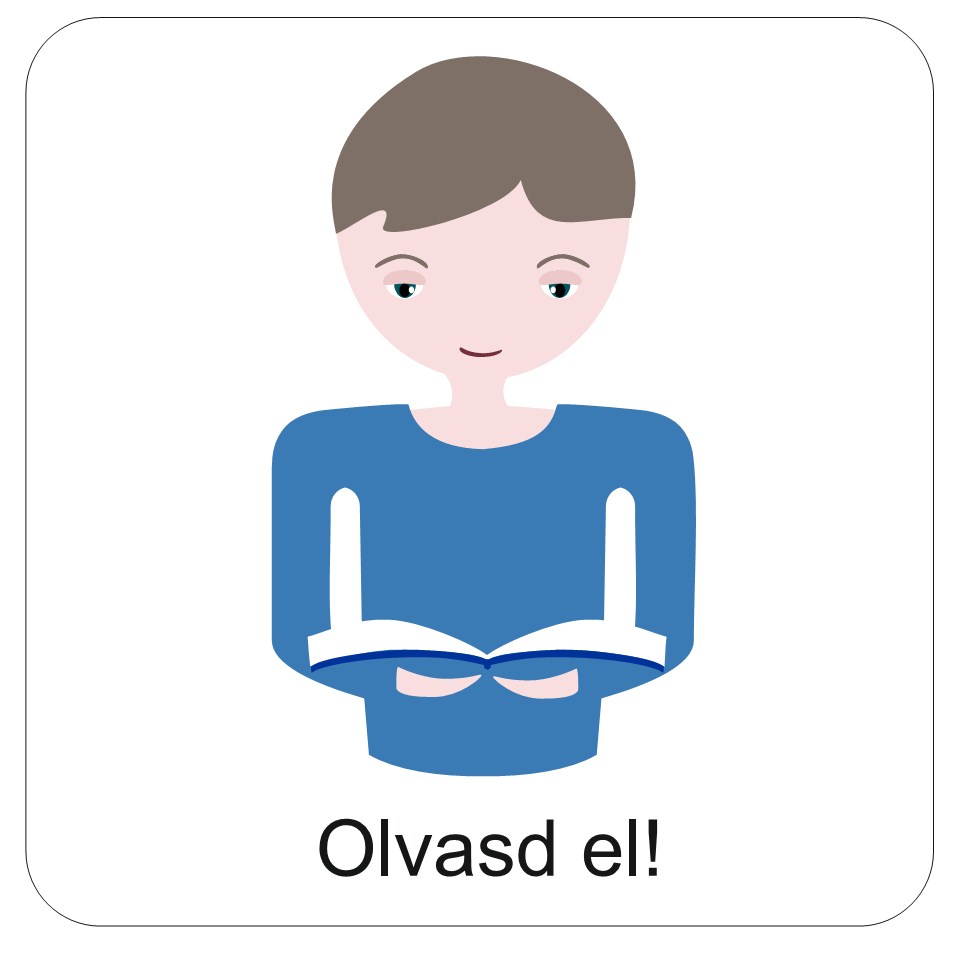 Az Újszövetségben Jézus beszél arról, hogy nem csak a testet, de a lelket is meg lehet ölni.
Arról beszél, hogy a gyilkosság gyökere, kezdete a harag.
A harag gyűlöletté fokozódhat.
Jézus nem arról beszél, hogy nem szabad haragudni. Hanem arról tanít, hogy a megbocsátás mennyire fontos. A harag megőrzése helyett arra hív, hogy szeretettel és megbocsátással forduljunk egymáshoz.
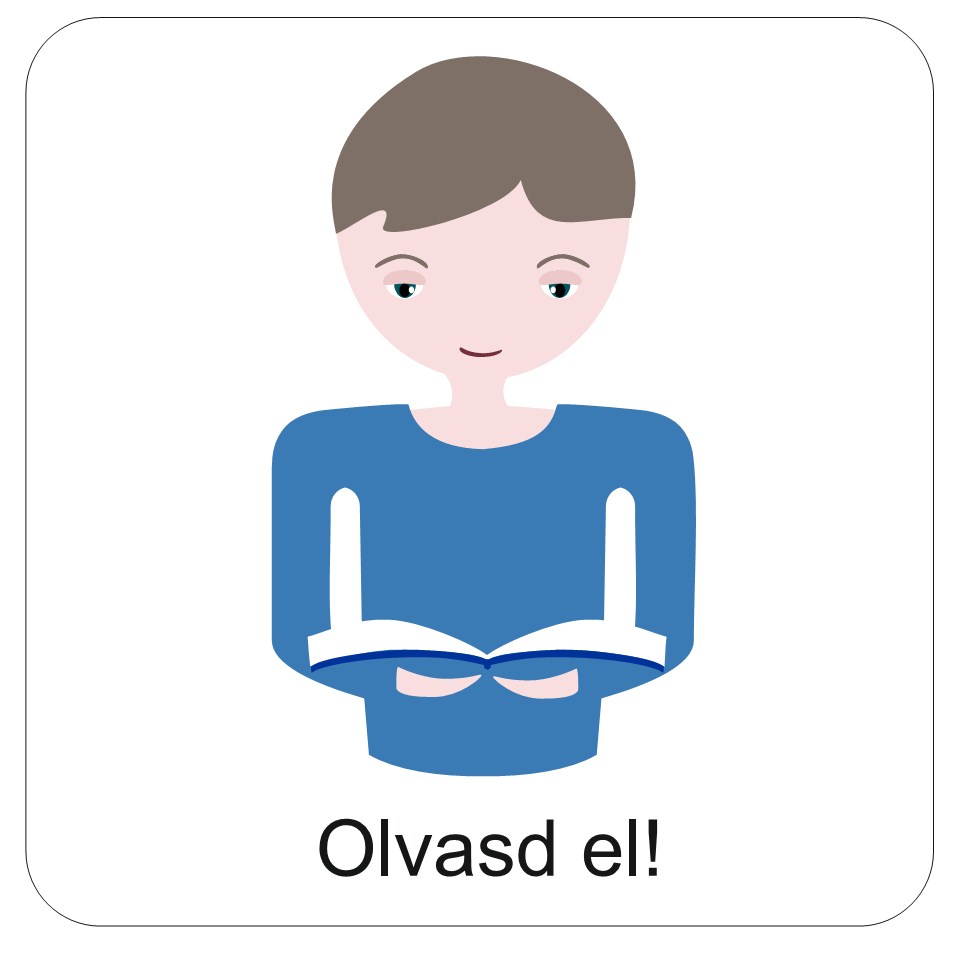 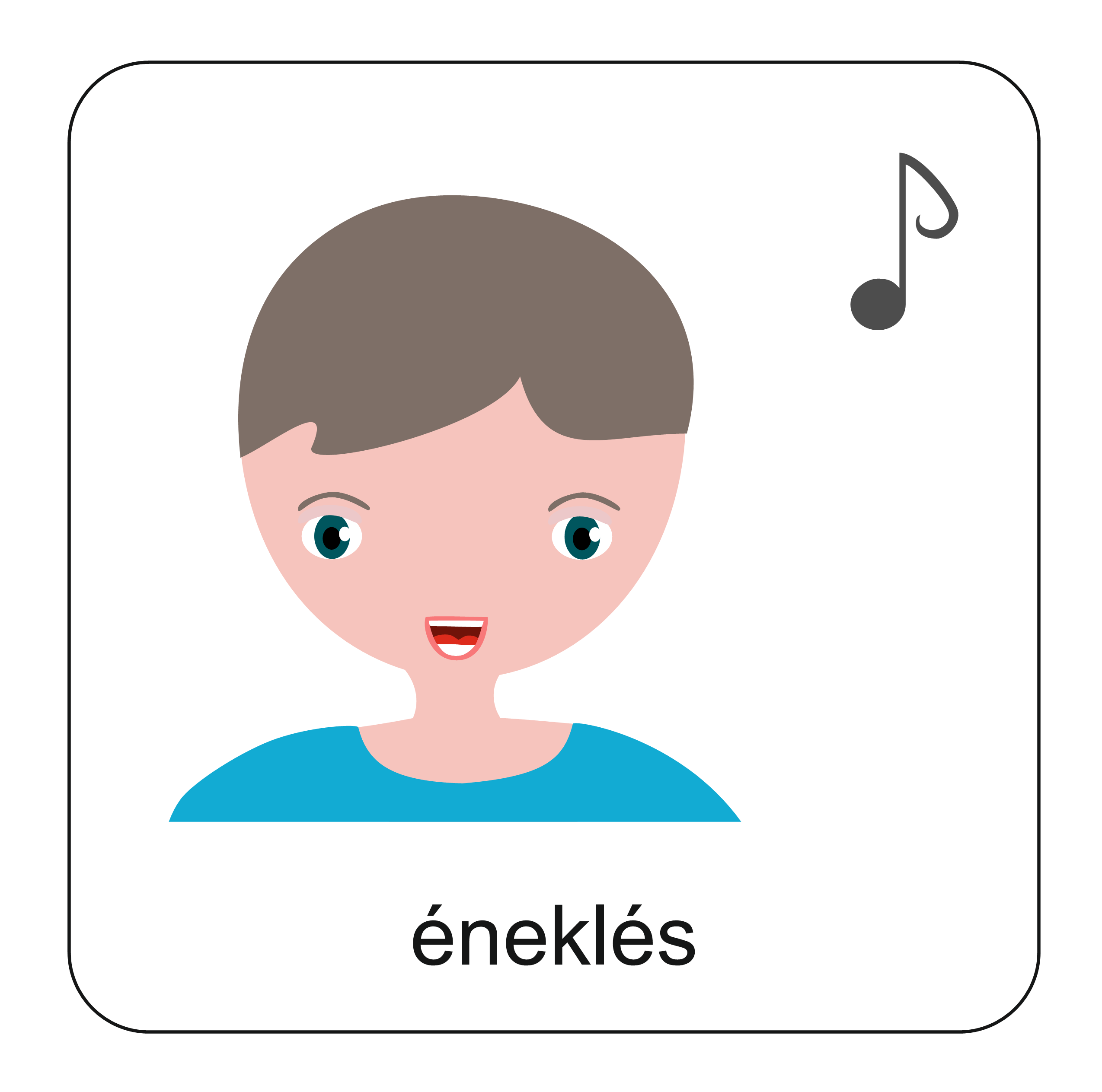 Hallgasd meg a következő keresztyén éneket!
Ha van kedved, olvashatod hozzá a szöveget, de akár be is csukhatoda szemed.
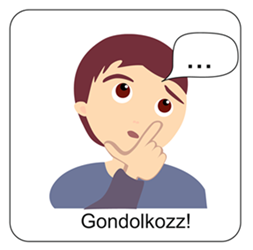 
Mit gondolsz, a szövege hogyan kapcsolódik a mai témánkhoz?
Ez az ének arról szól, hogy az élet védelme a szívben kezdődik azzal, hogy nem adunk helyt romboló gondolatoknak.Arra is bátorít, hogy Jézushoz forduljunk a harangunkkal, dühünkkel.
Az életet véded, ha odafigyelsz a körülötted lévő emberekre,segítesz másoknak.
Tudod-e?
Akkor is az életet véded, ha óvoda környezetedet.
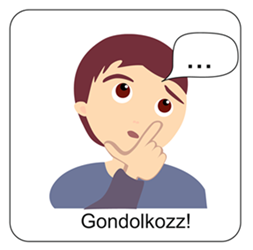 Készíts „Életvédelmi akciótervet!”

Vedd elő a füzetedet és rajzold fel az itt látható táblázatot!
Gondold végig, hogy a következő egy héten te mit tehetnélaz élet védelméért! 
Keress három ilyen dolgotés írd fel őket a táblázatba!
A héten próbáld meg őket megvalósítani!
Itt találsz néhány példát,de nyugodtan használd a saját ötleteidet!
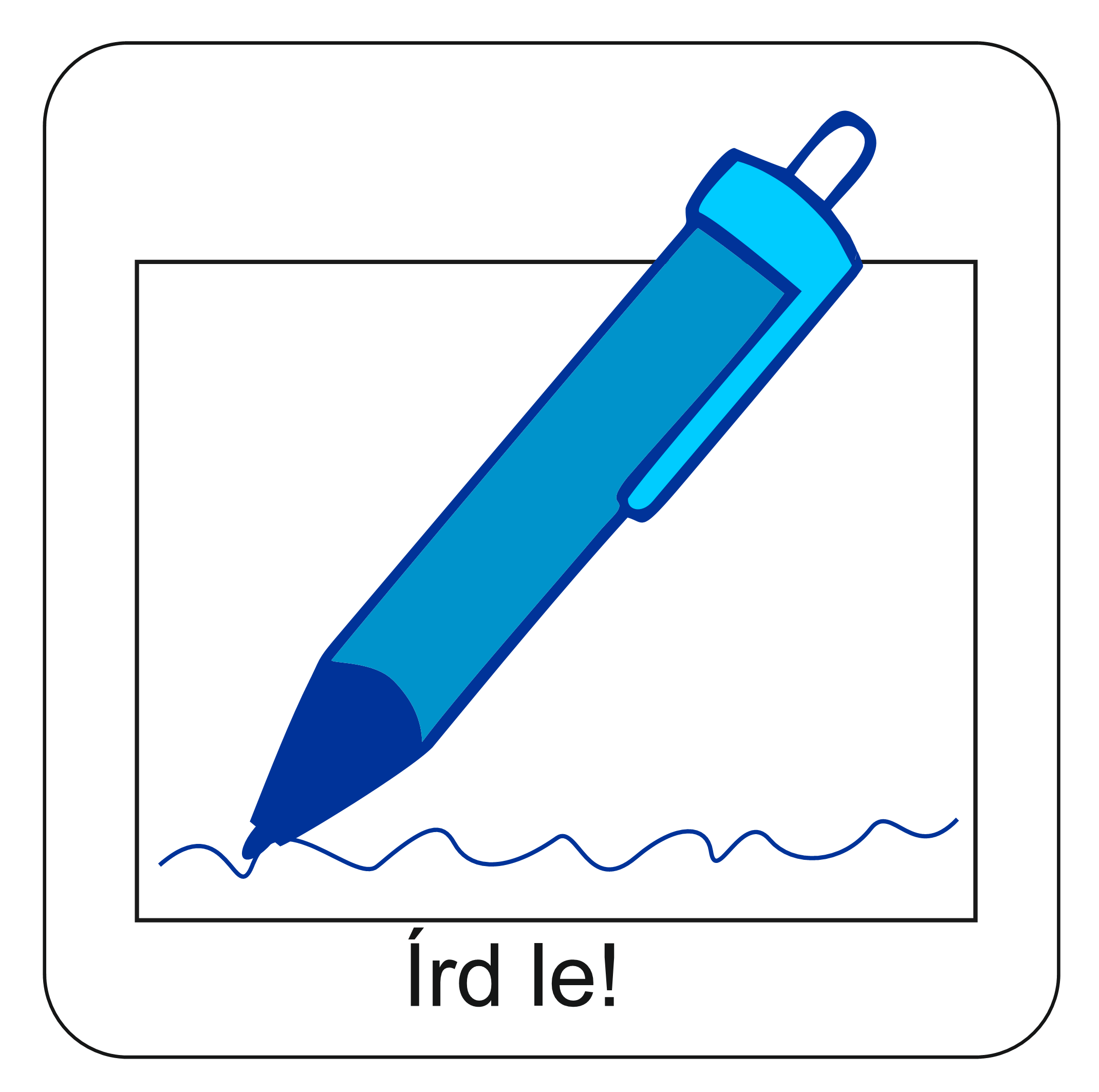 Imádság előtt olvasd el ezt a rövid története, ami jól összefoglalja miről tanultunk ma a hatodik parancsolat kapcsán!
– Mi baj van, Albert? Rosszul feleltél talán? – kérdi édesanyja.
– Nem…, nem anyám…, csak…, csak – és elakad a szava.
– Hát akkor mi bajod van?
– Úgy szégyellem magamat…, a fiúkkal én is kicsúfoltam az öreg ószerest, és ő némán tűrte, és csak mosolygott. De többé nem teszem! – mondja szinte fogadalomszerűen.
Albert Schweitzer híres német orvos, lelkész volt. Vele történt a következő eset:
„Otthagyja a csúfolódó gyermeksereget, és elindul hazafelé. Nem messze laknak, a városka közepén. Ő a grünsbachi lelkész fia. Ahogy belép, anyja rögtön észreveszi, hogy milyen csendes és elgondolkozó az ő életvidám fia.
Anyja magához húzza fiacskáját, és szinte áldón mondja:
– Nagyon helyes, fiam! Az életet…, minden életet tisztelni kell!
Ez az anyai szó a szívéig ért Albertnek, és soha többé nem felejtette el.” Megértette, amit anyjától hallott, és egész életében eszerint cselekedett.
Zárjuk az órát imádsággal!
„Mi Atyánk, aki a mennyekben vagy.
Szenteltessék meg a te neved, jöjjön el a te országod,
legyen meg a te akaratod, amint a mennyben úgy a földön is. 
Mindennapi kenyerünket add meg nekünk ma,
És bocsásd meg vétkeinket, miképpen mi is megbocsátunk 
az ellenünk vétkezőknek. 
És ne vigy minket kísértésbe, de szabadíts meg a gonosztól, 
Mert Tiéd az ország, a hatalom, és a dicsőség  mindörökké. 
						Ámen.”
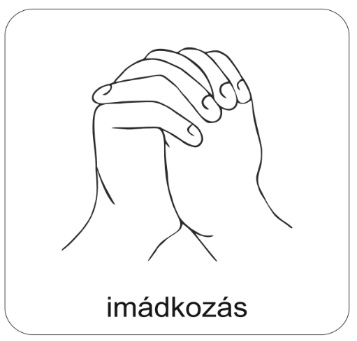 Kedves Hittanos!
 További szép napot kívánok!
Áldás, békesség!
A diasorban használt képek a www.pixabay.com oldalon találhatóak és ingyenesen letölthetők.